KẾ HOẠCH BÀI DẠY
Môn : TN-XH
Bài 26: CÙNG KHÁM PHÁ BẦU TRỜI
GV: Lê Thị Lan
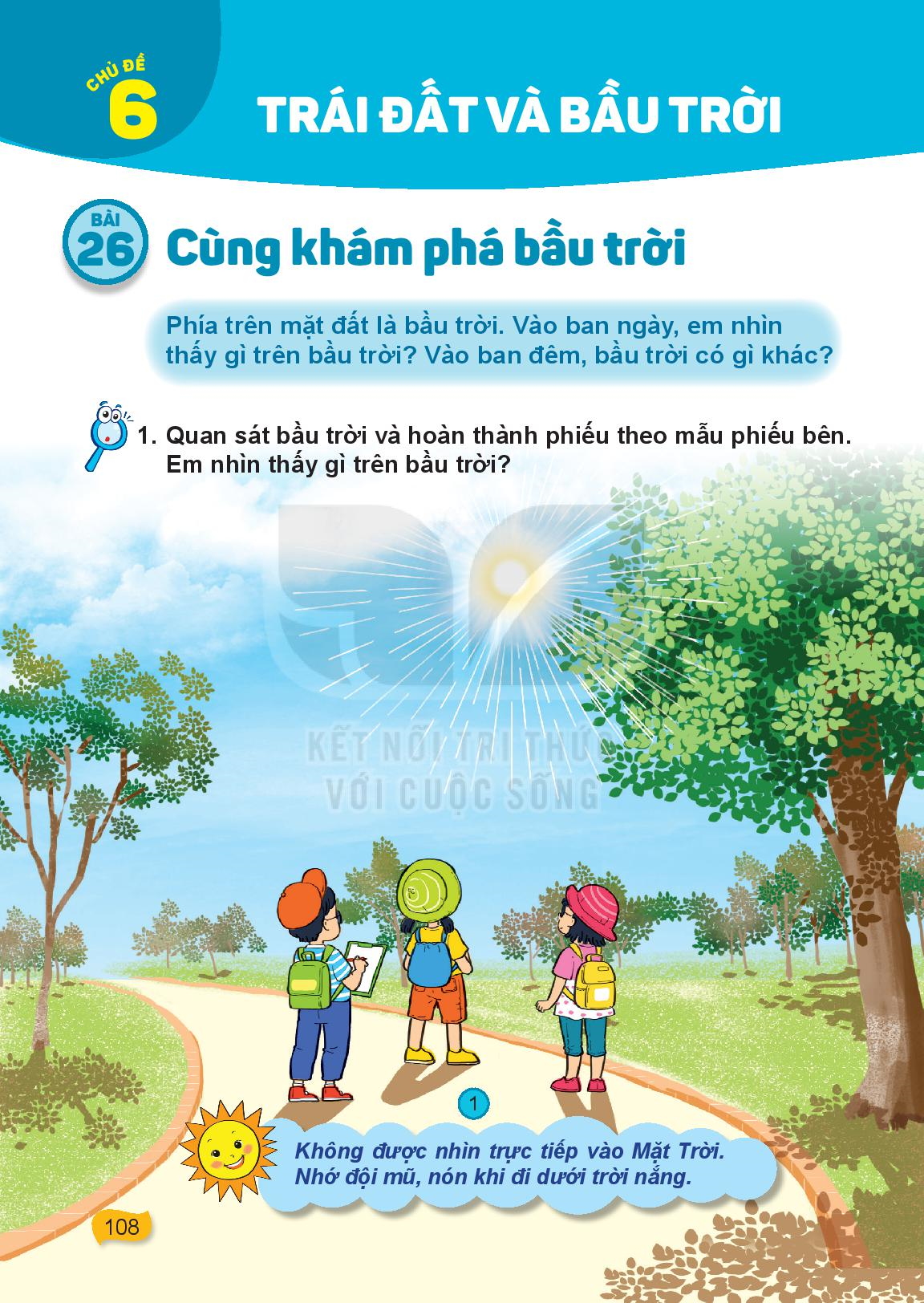 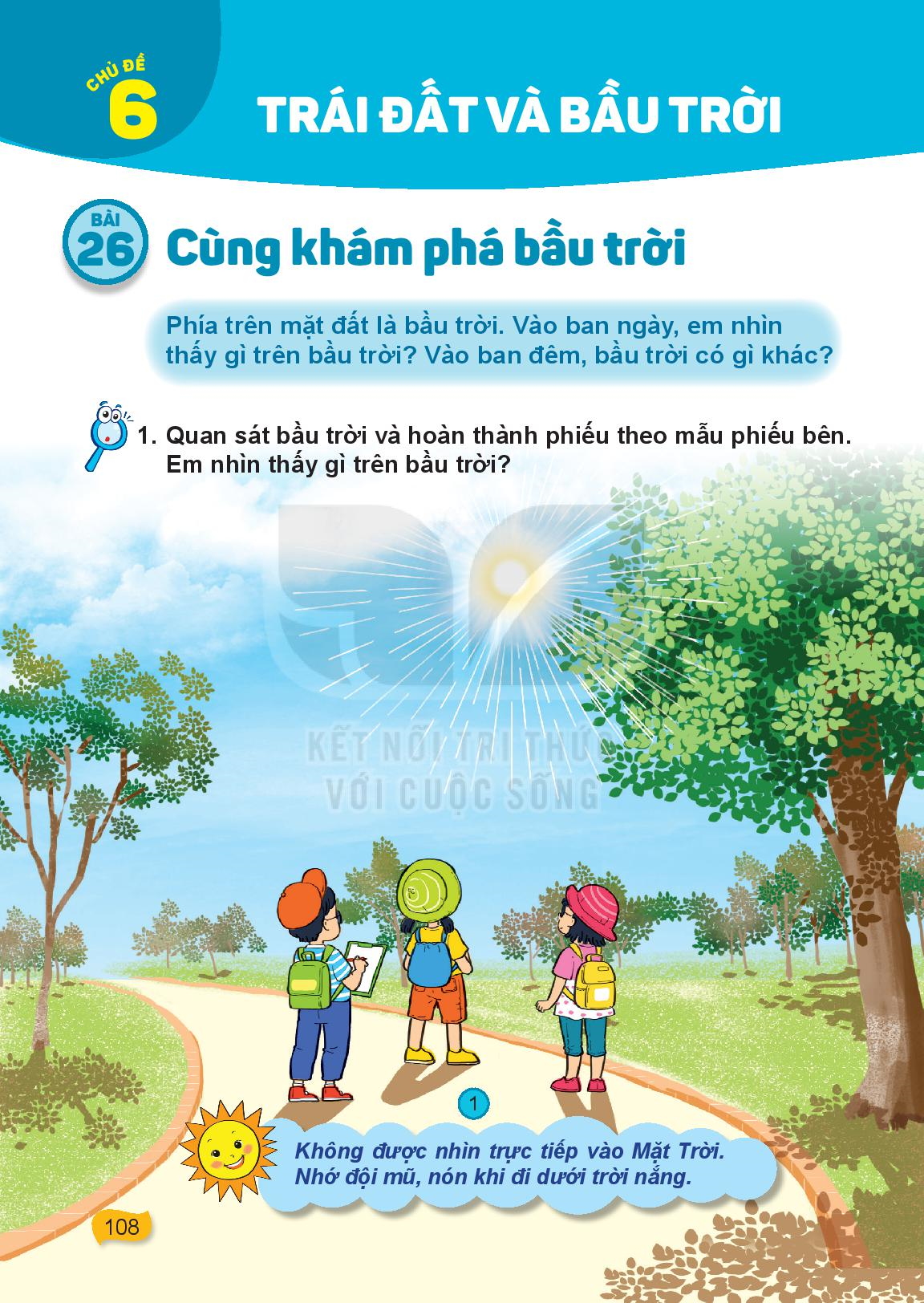 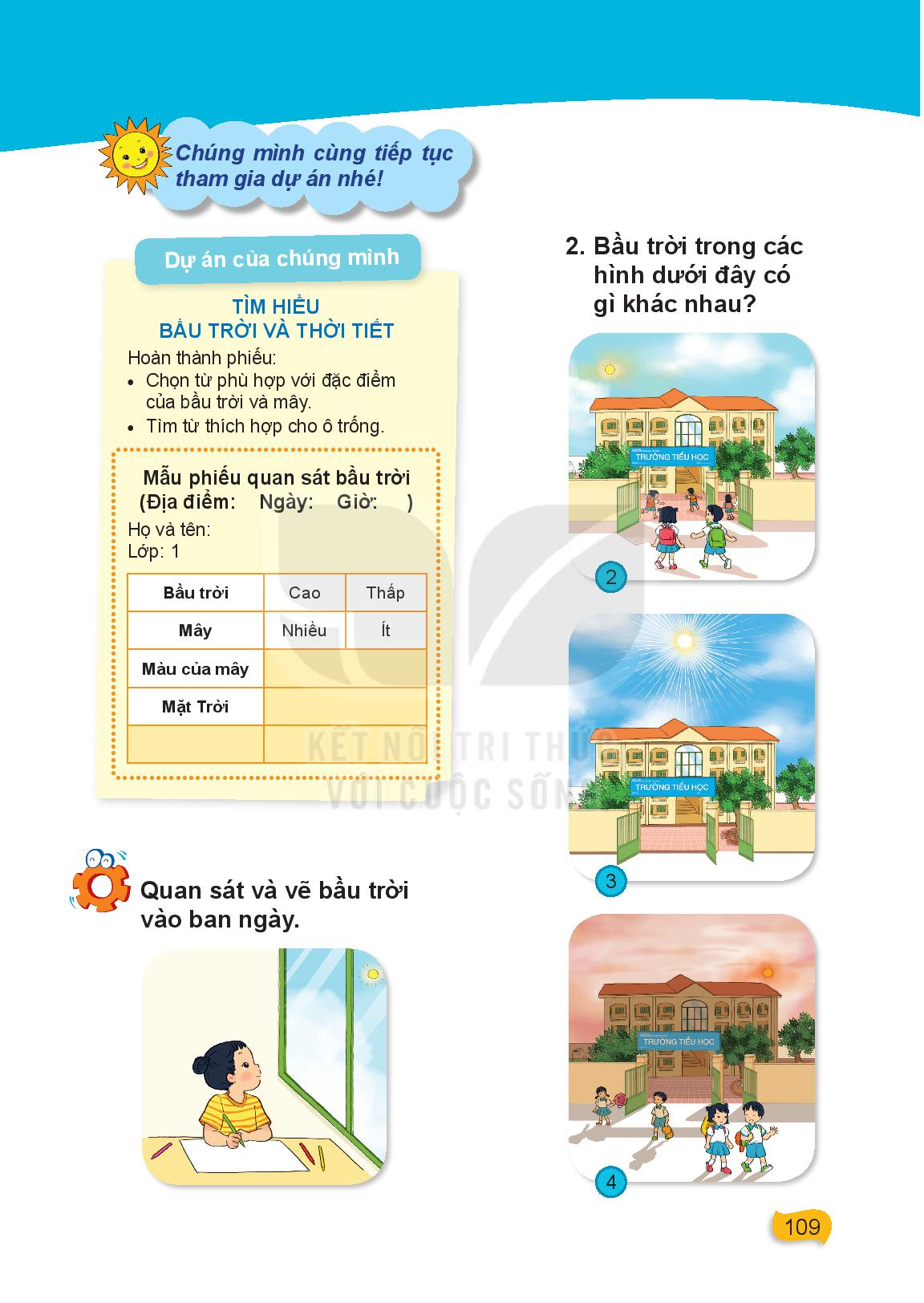 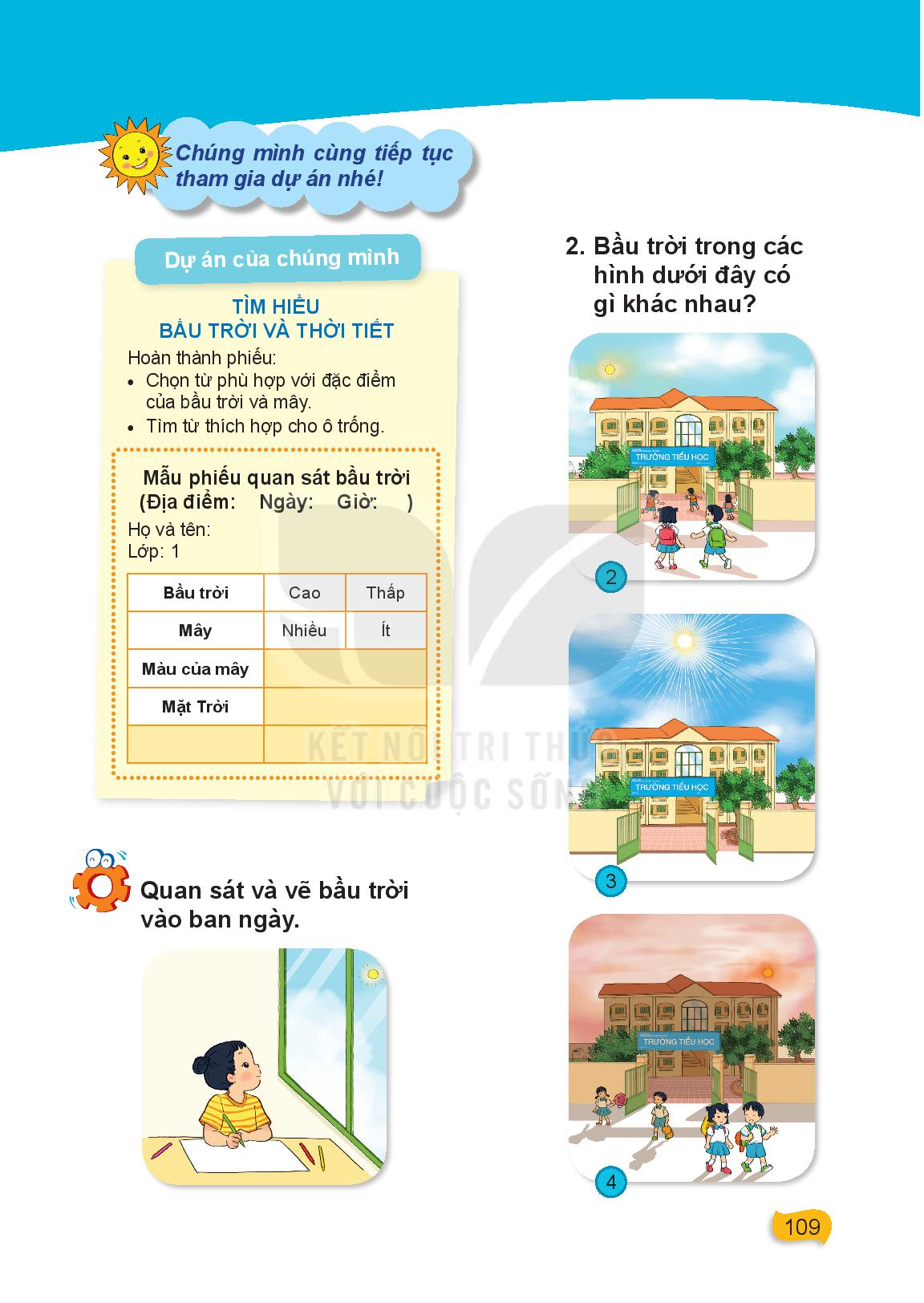 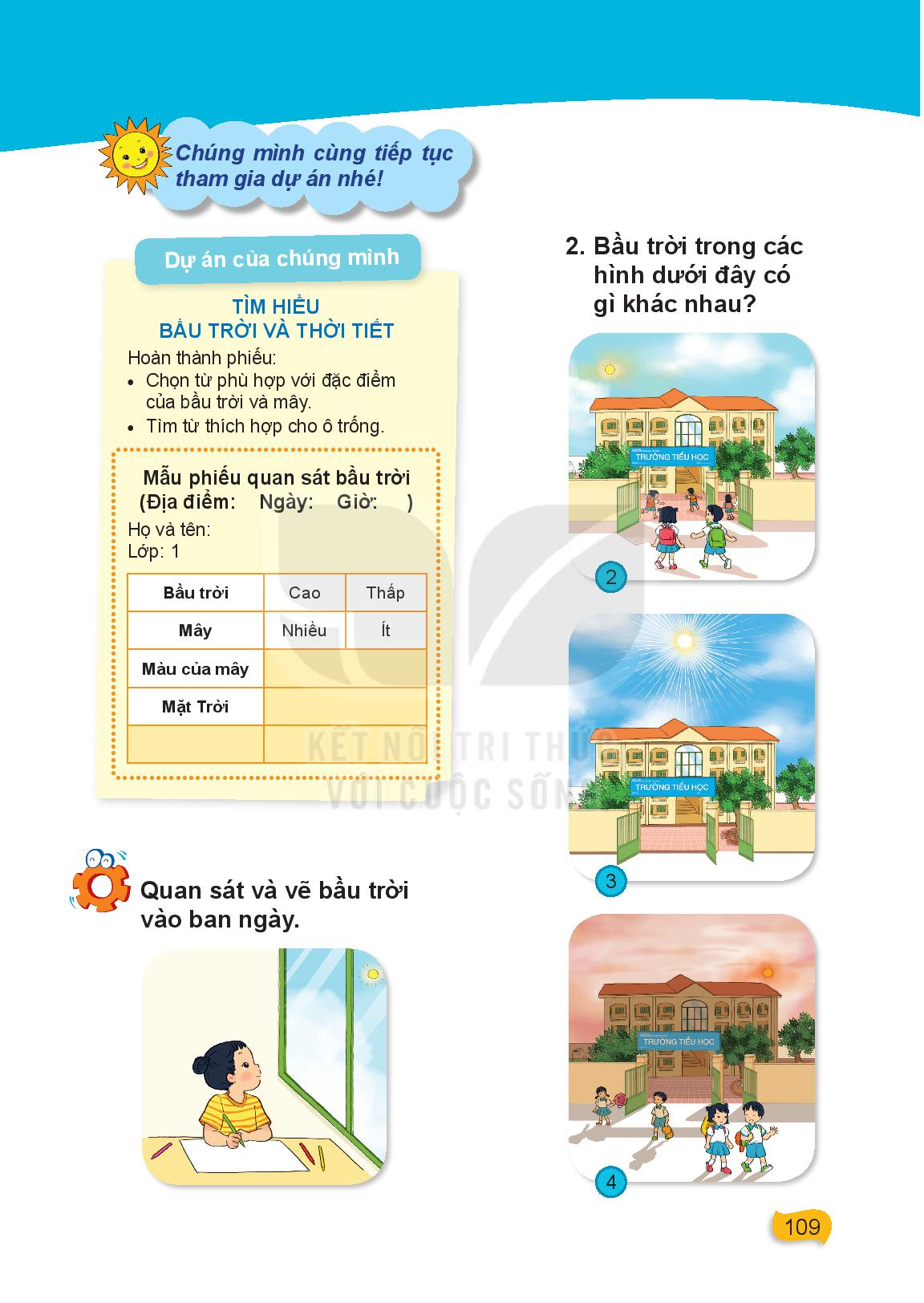 2. Bầu trời trong các hình dưới đây có gì khác nhau?
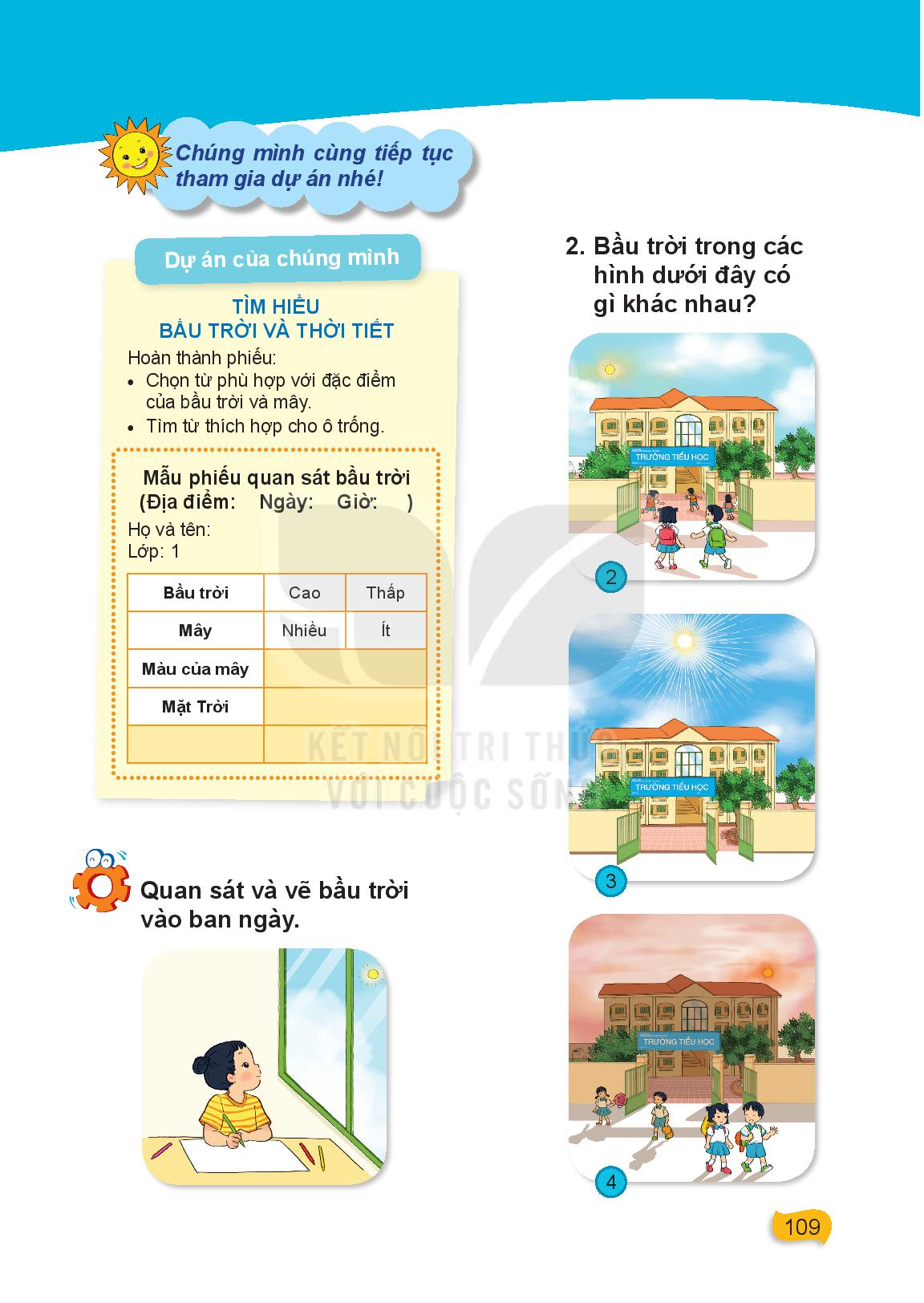 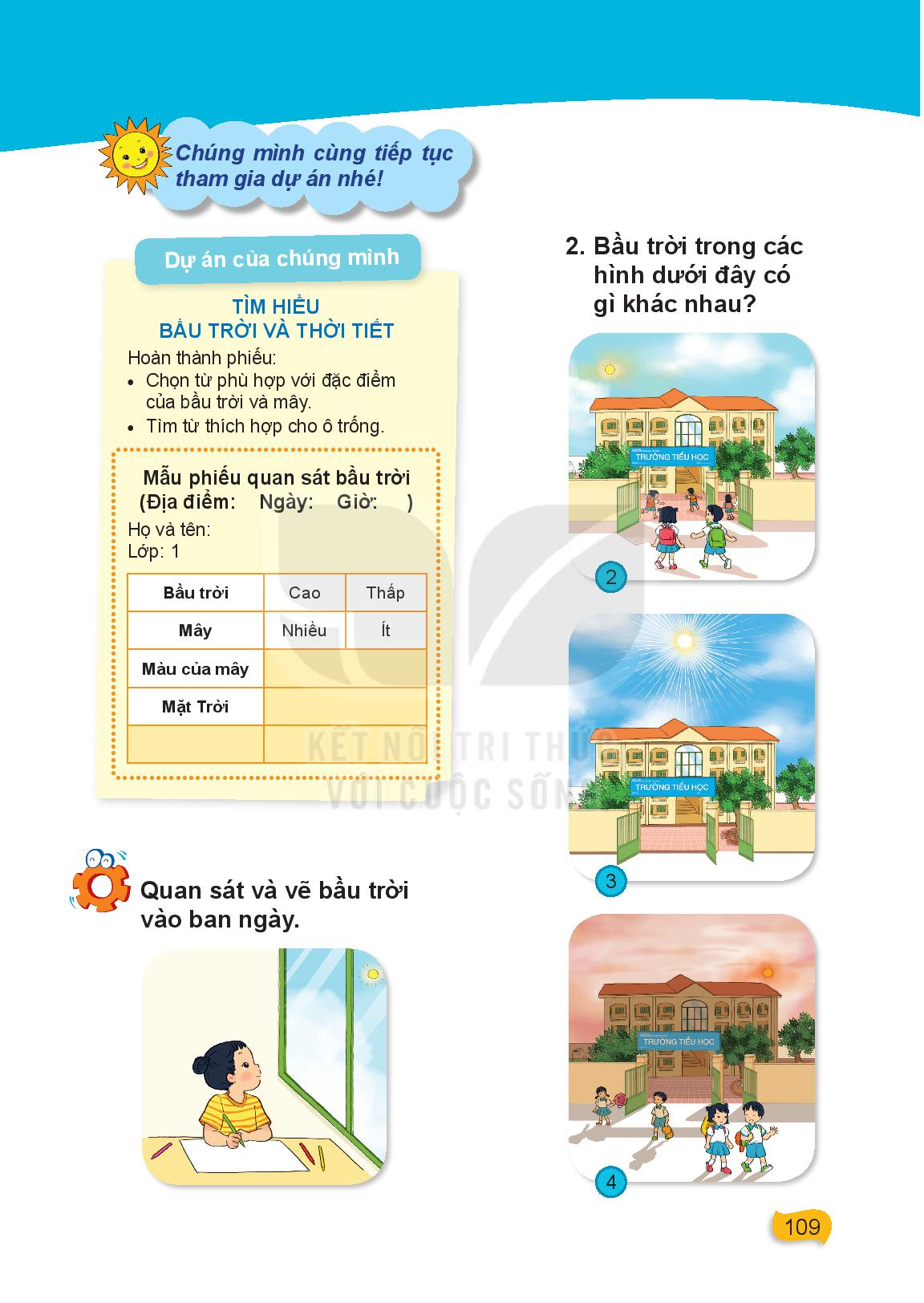 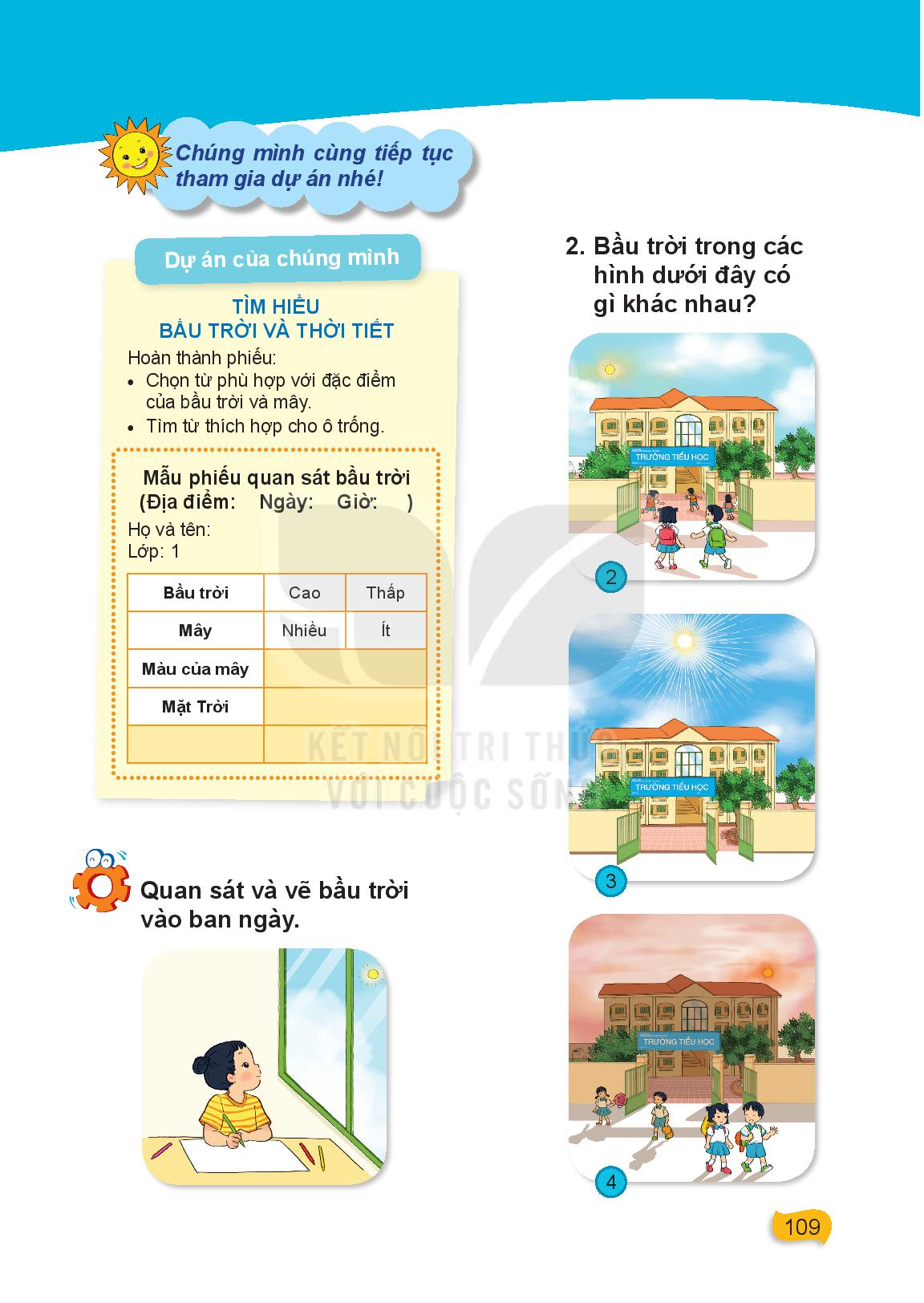 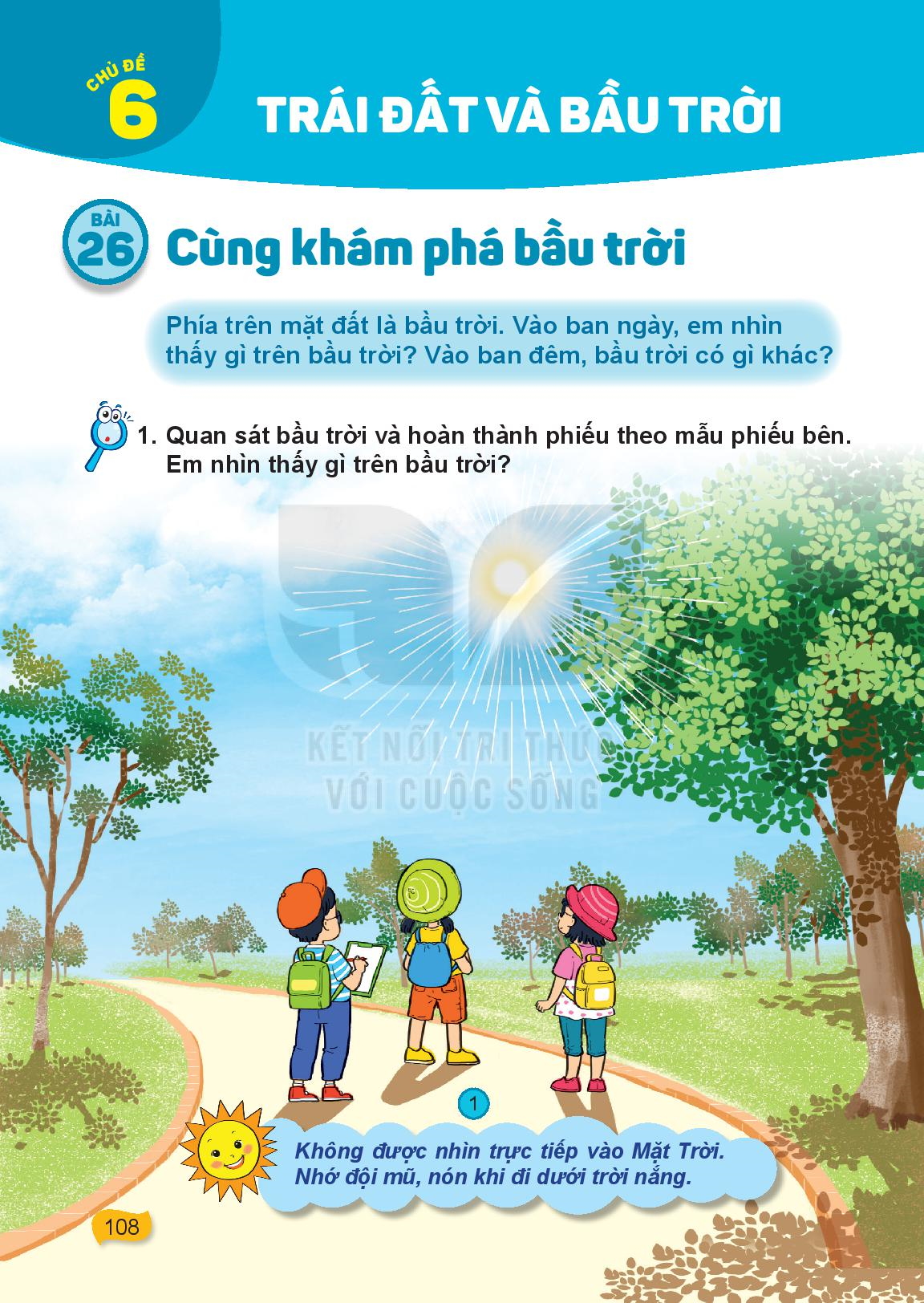 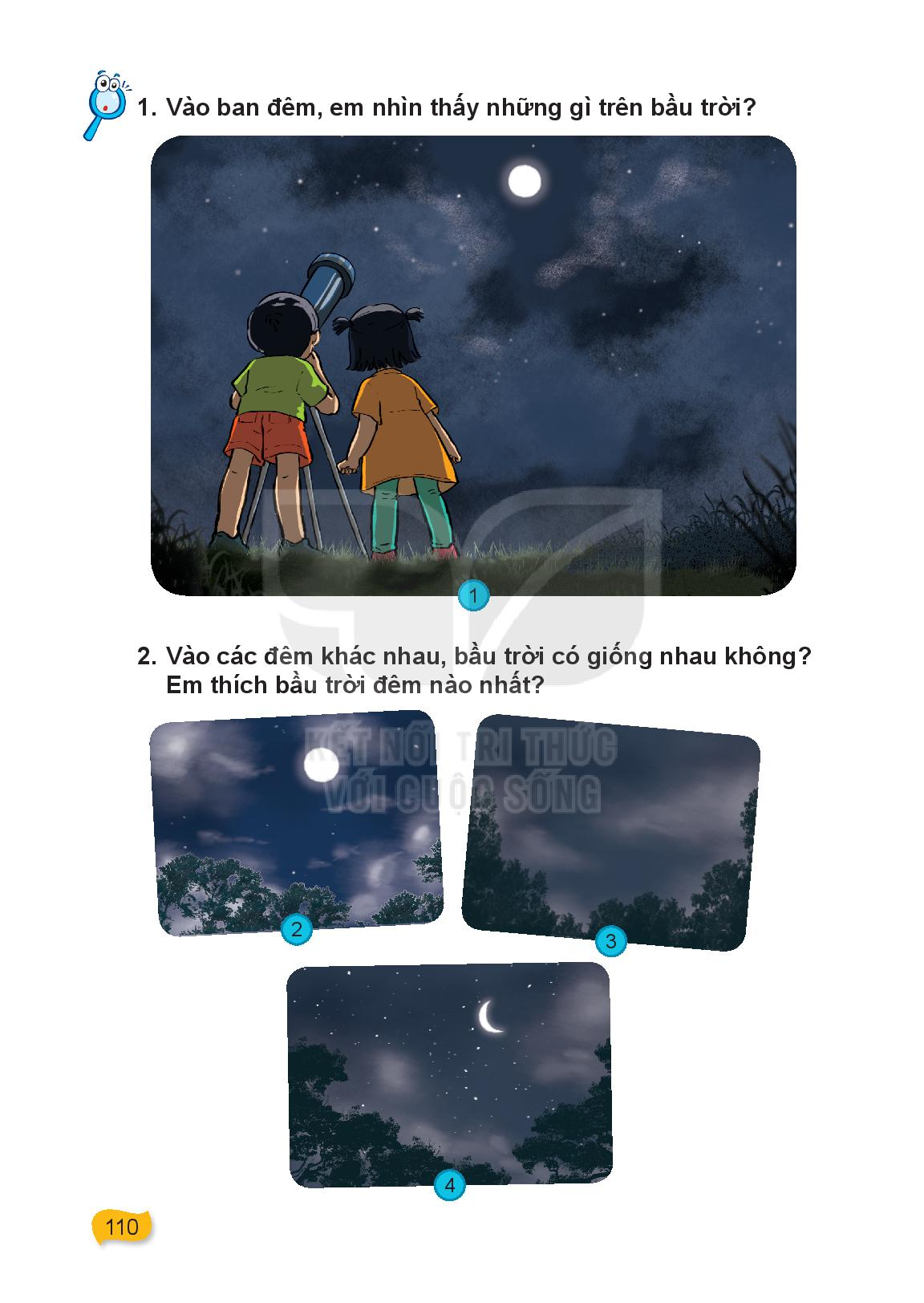 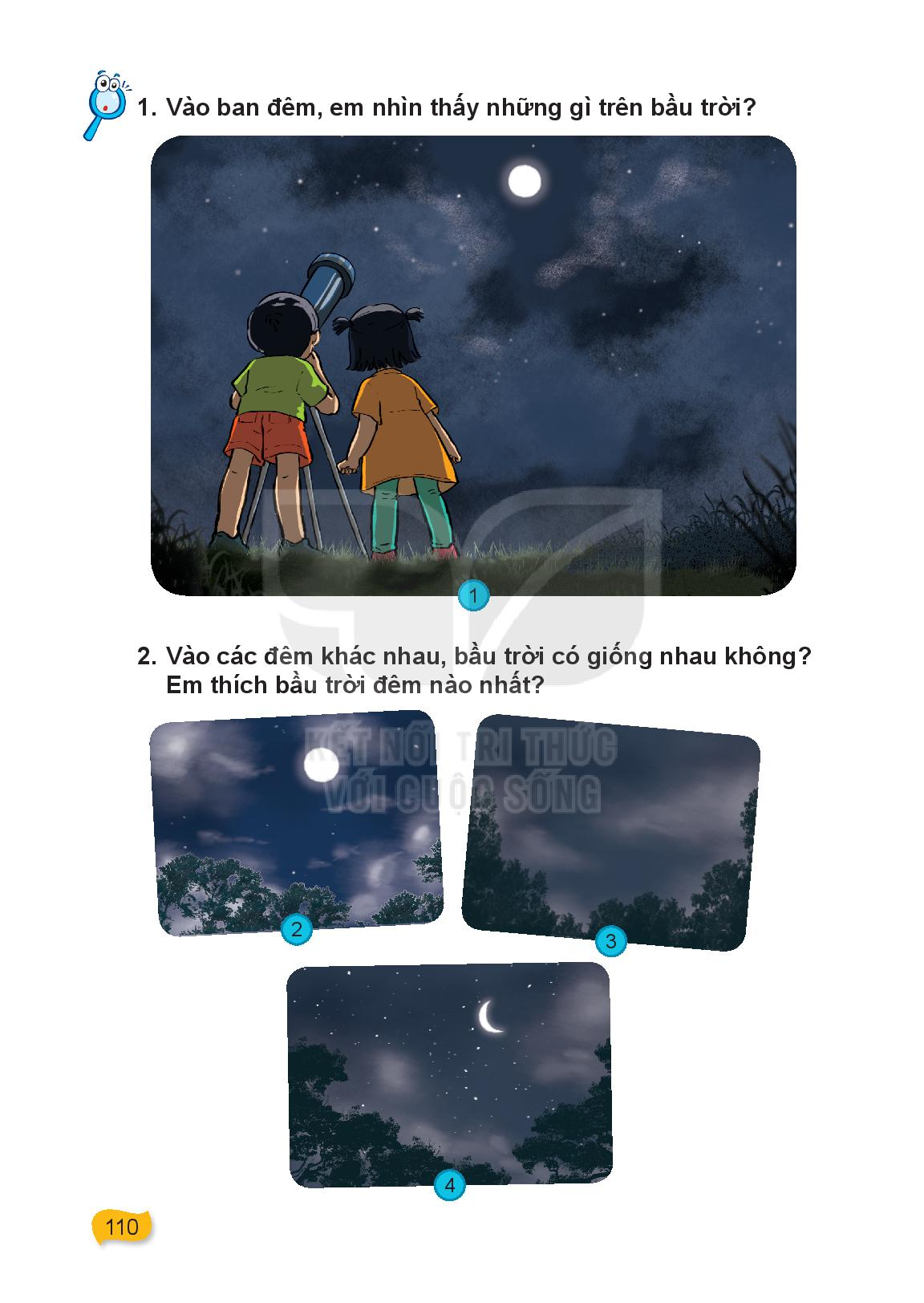 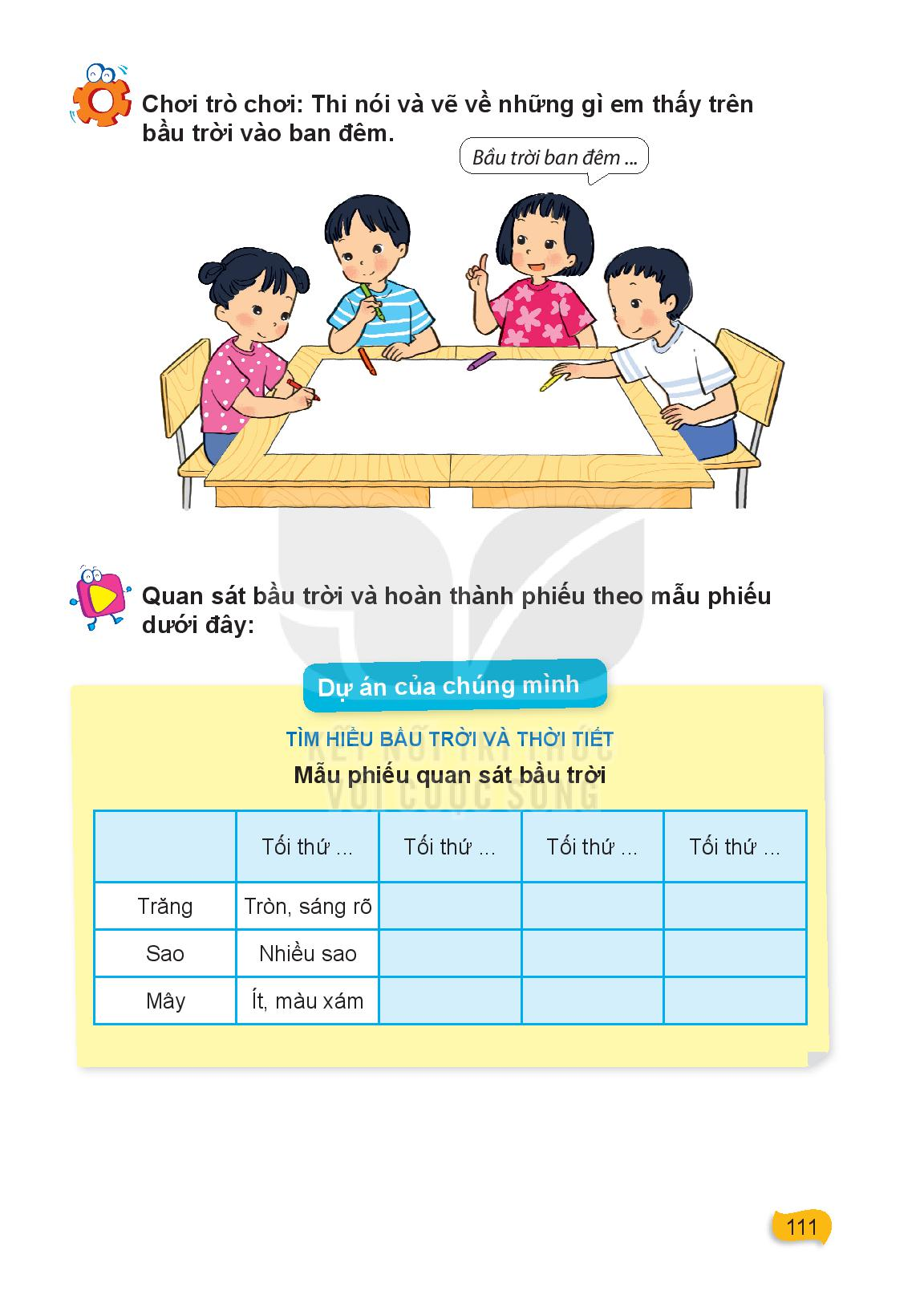 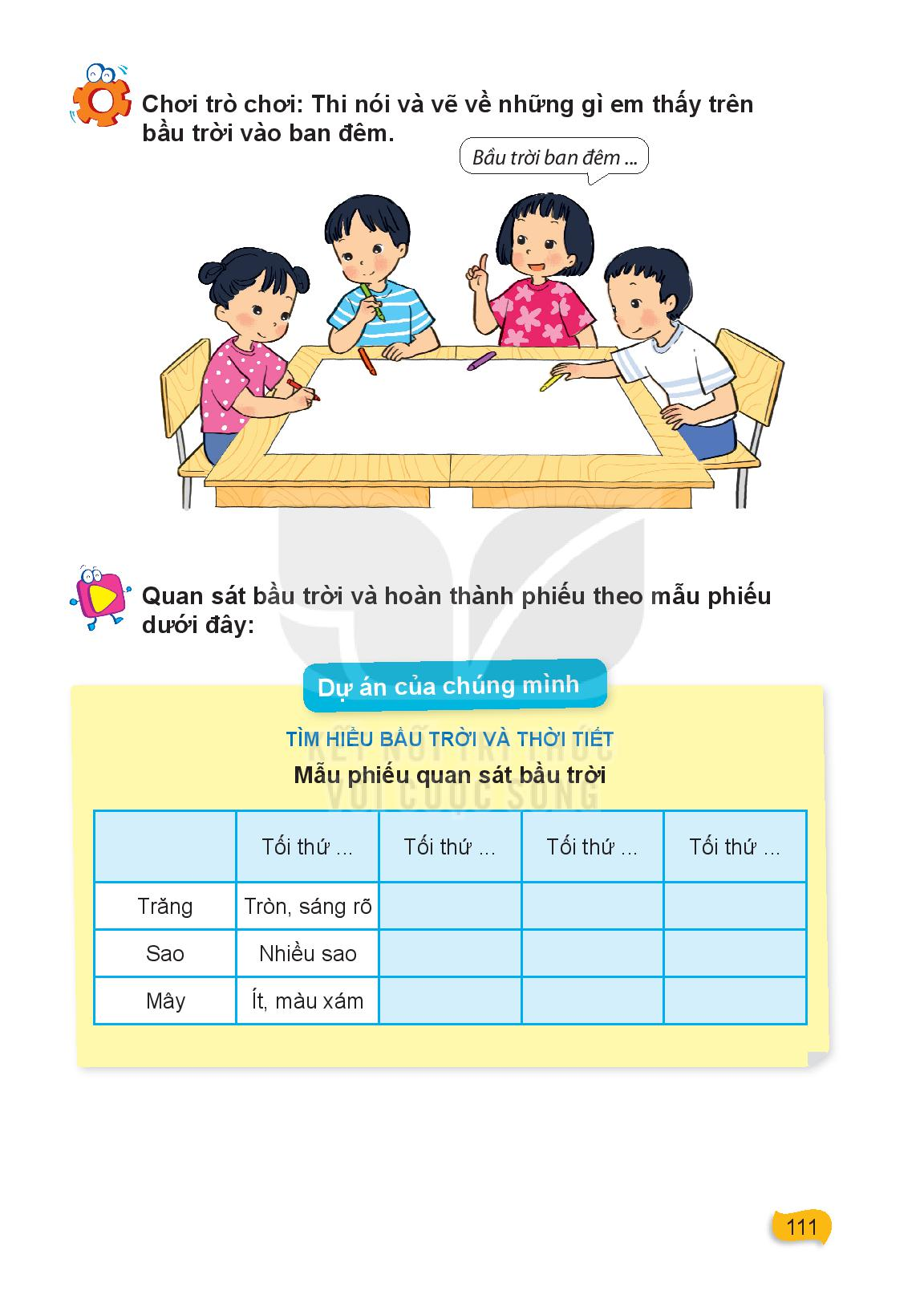 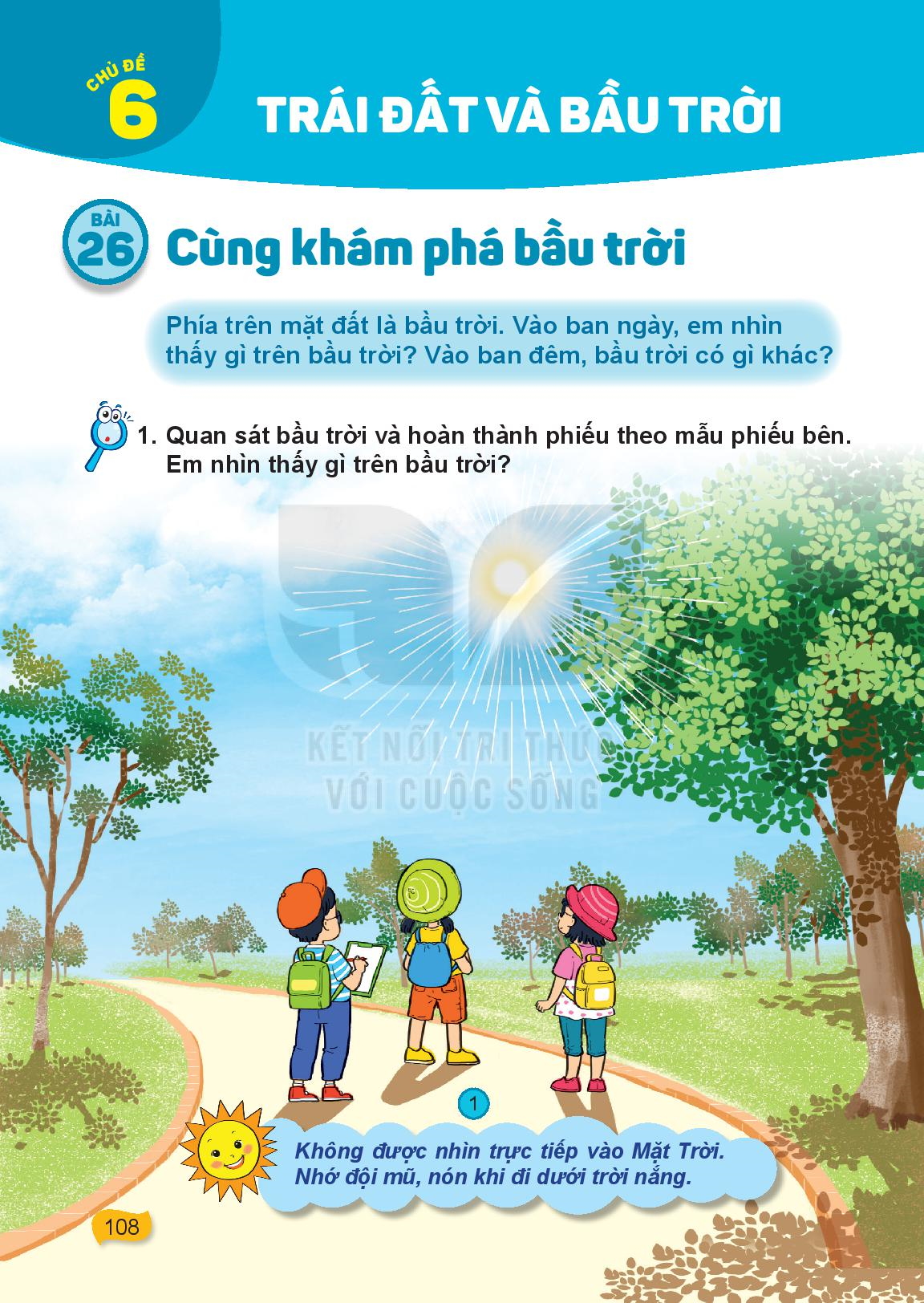 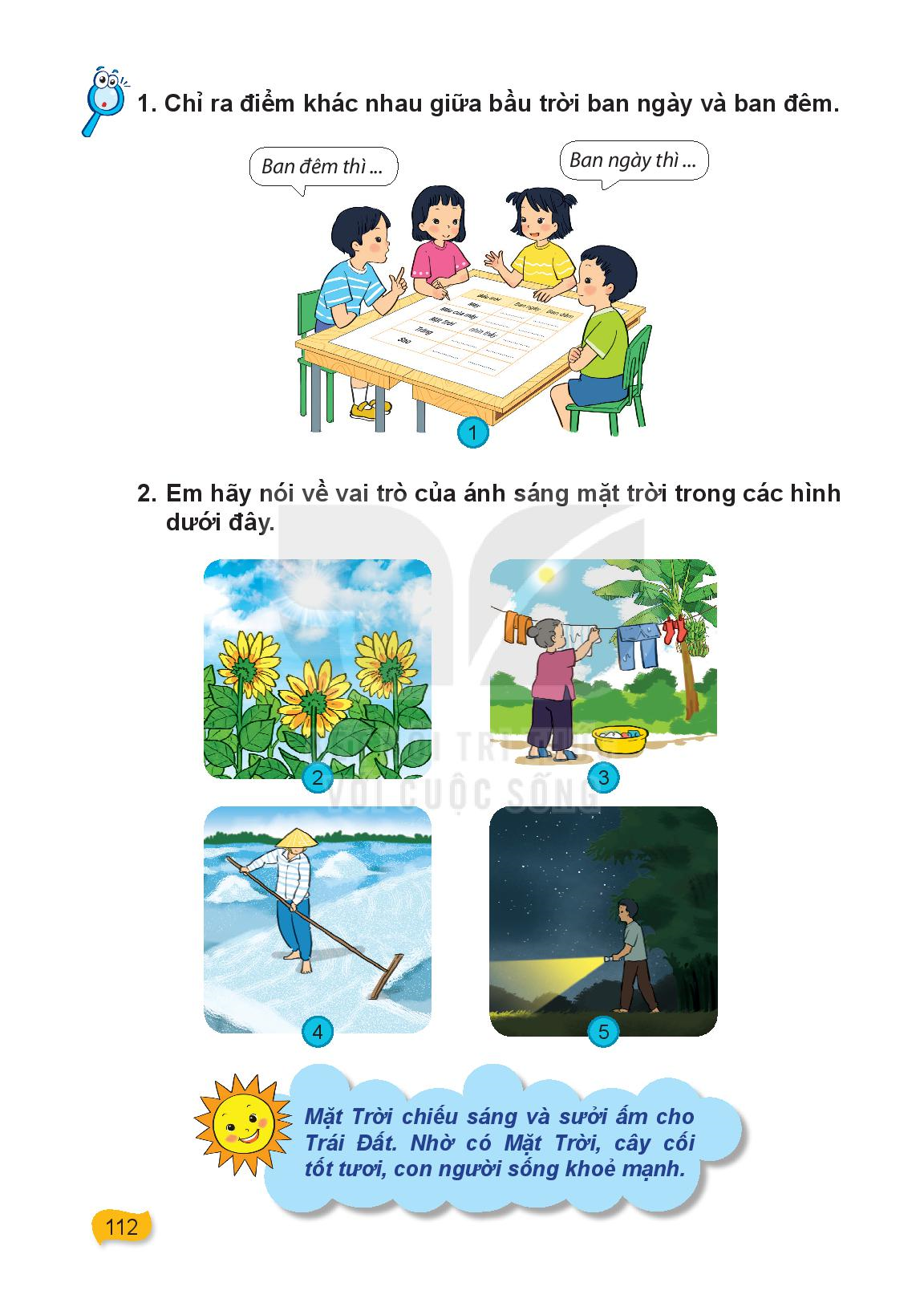 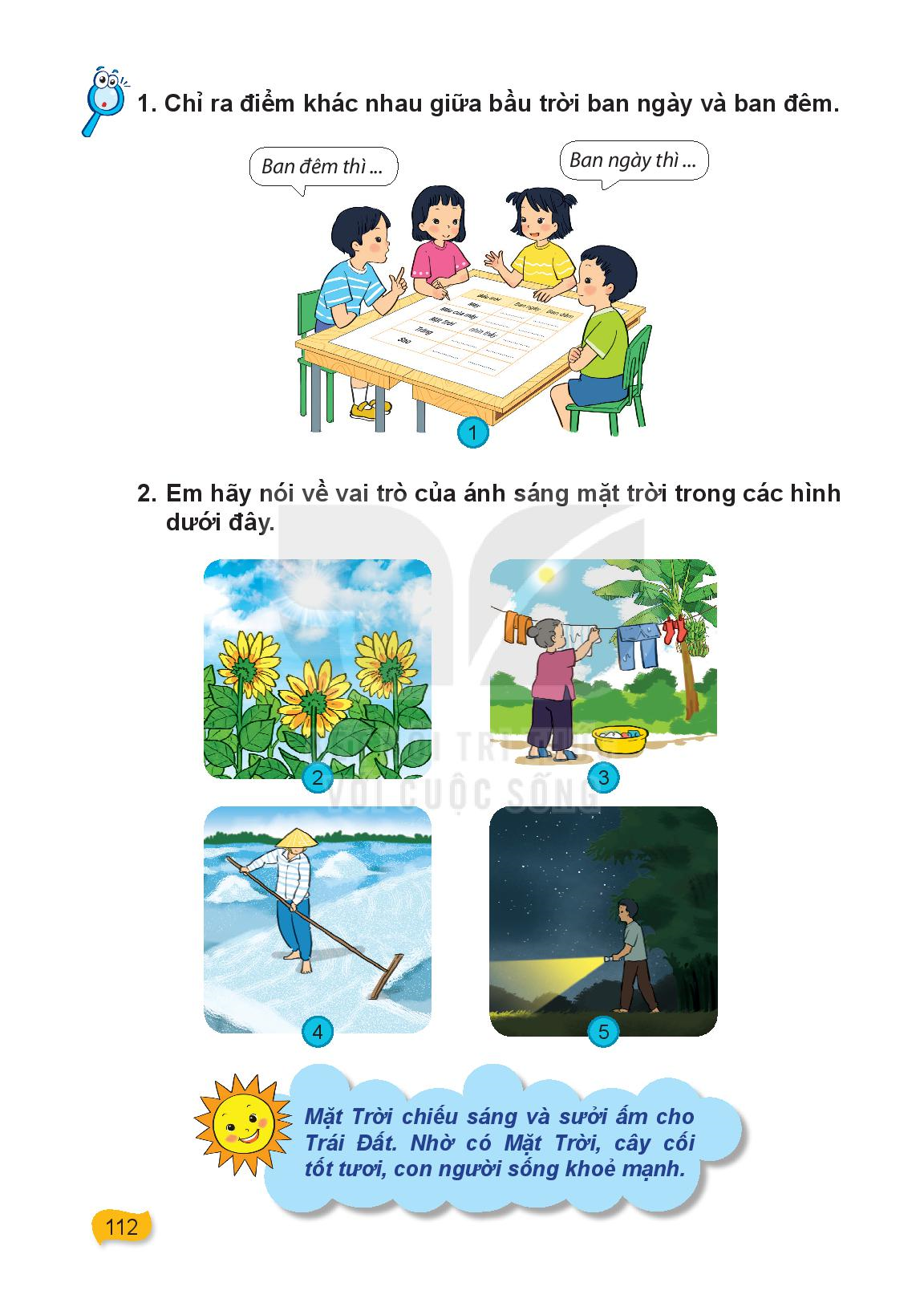 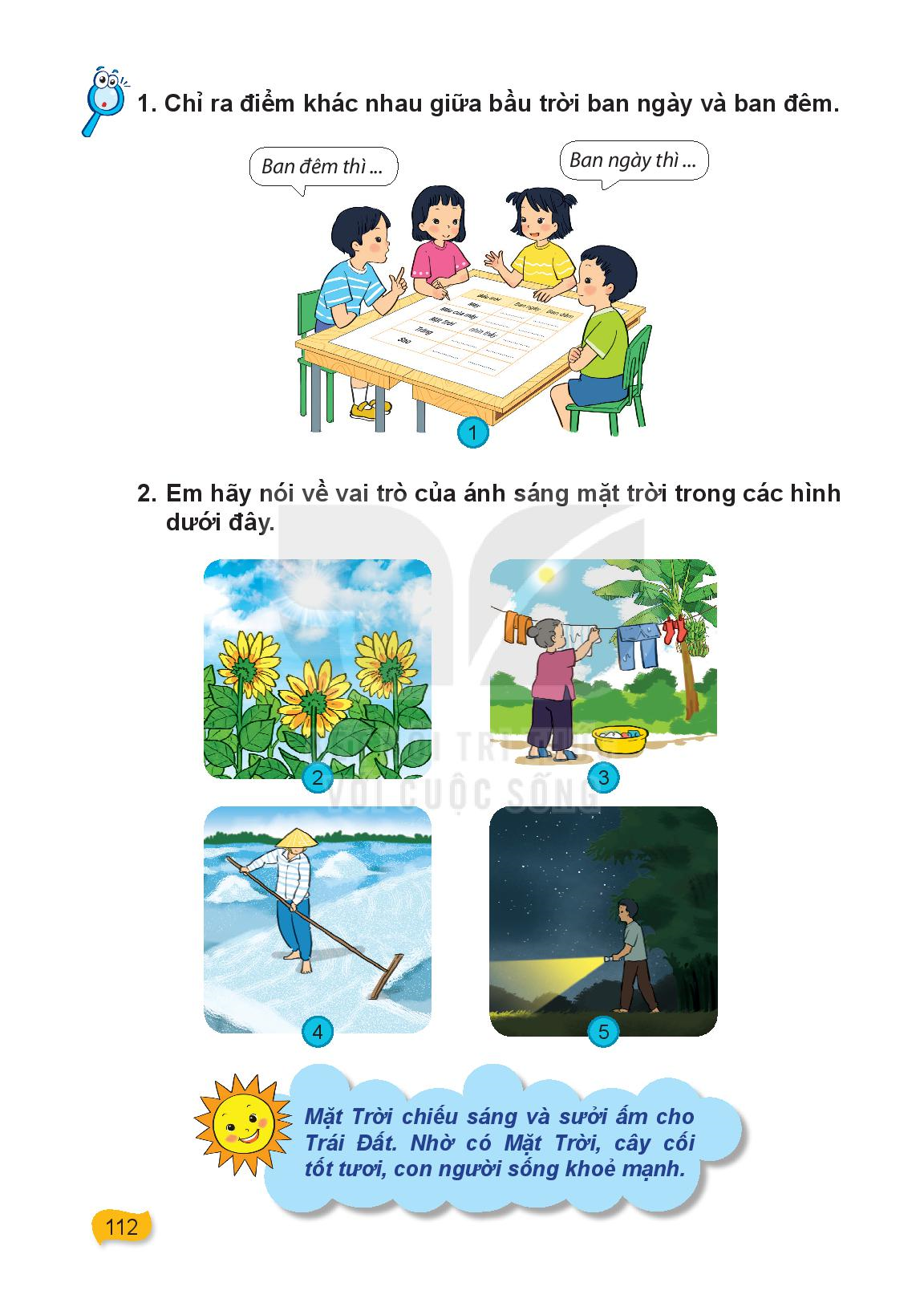 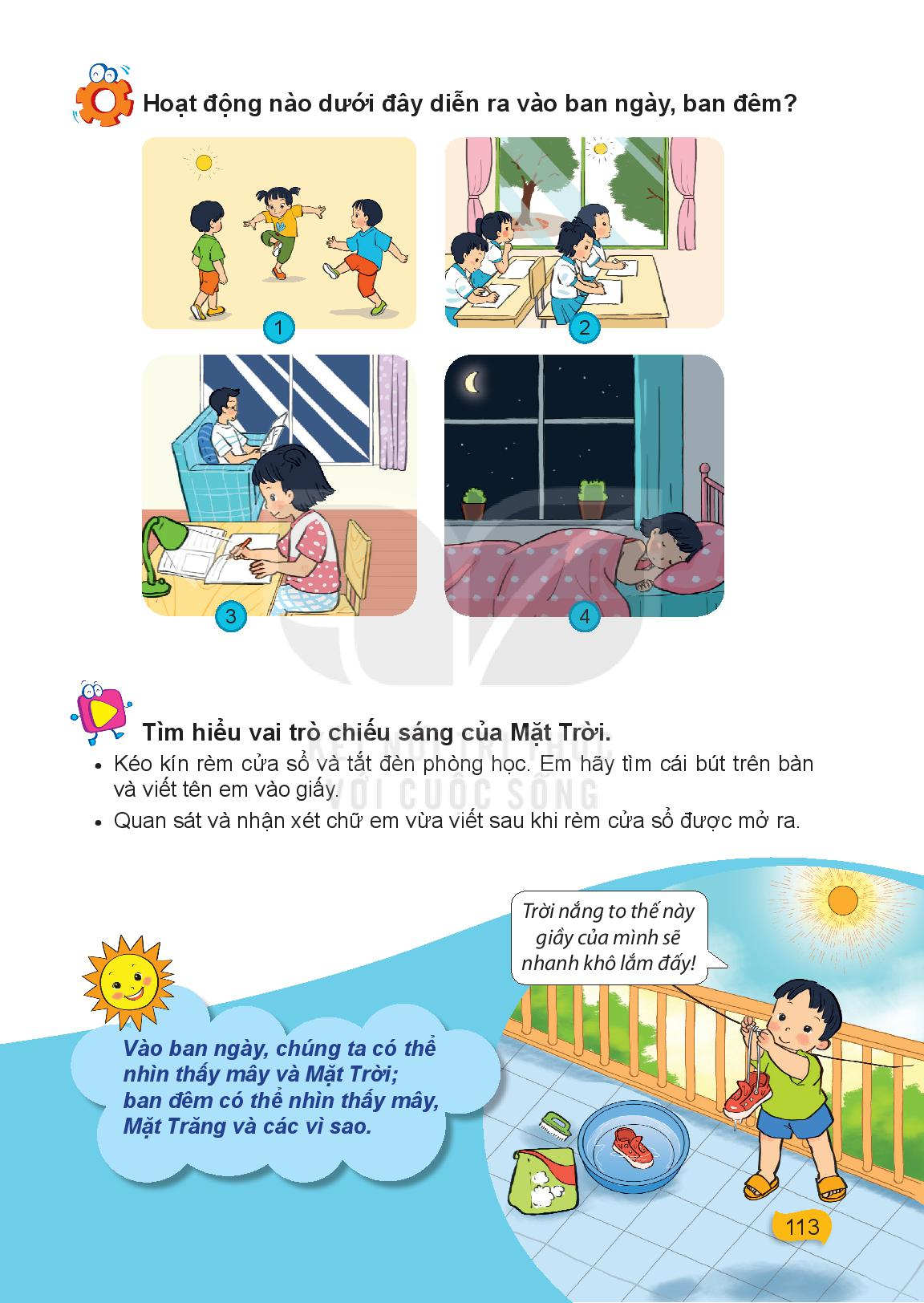 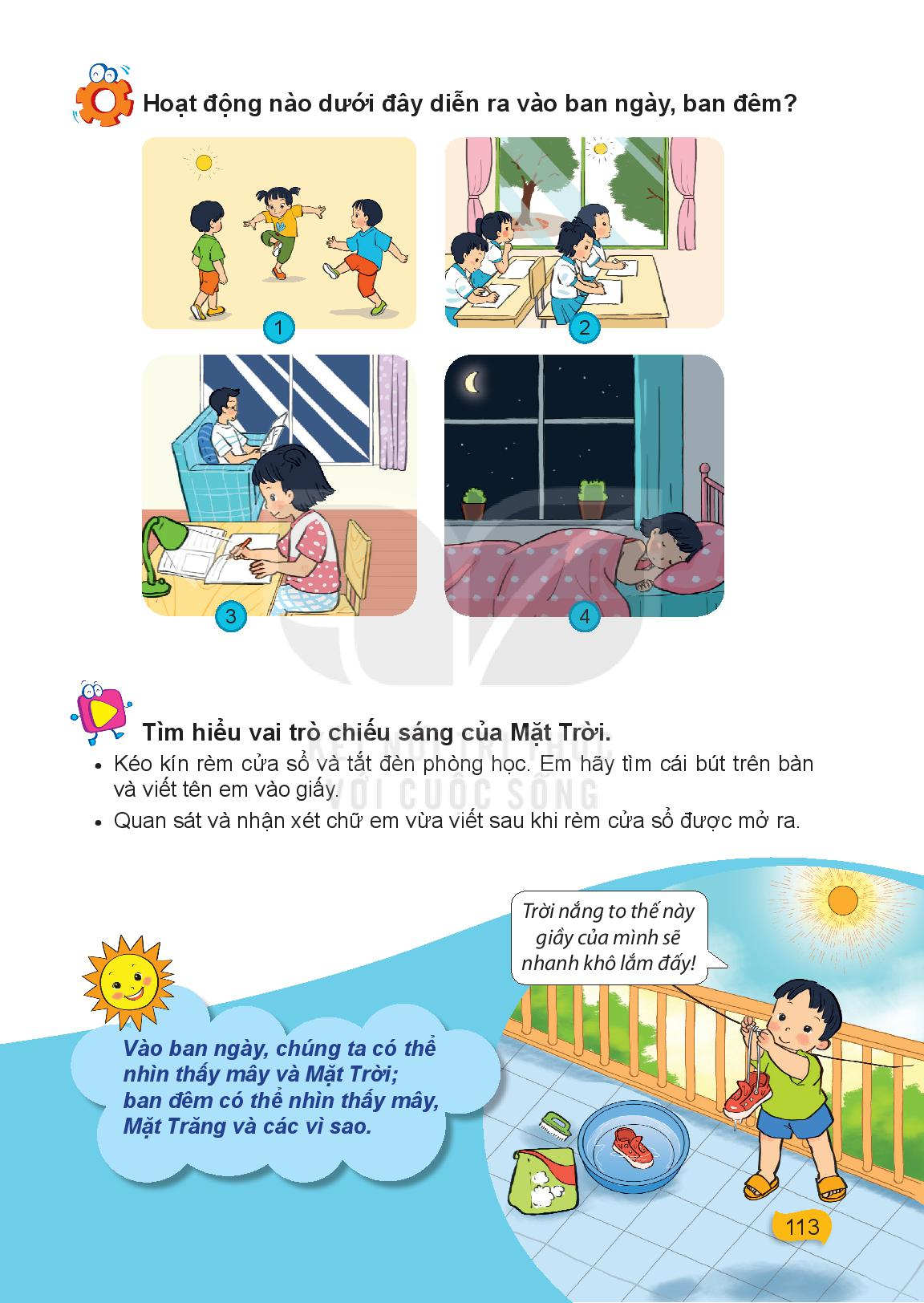 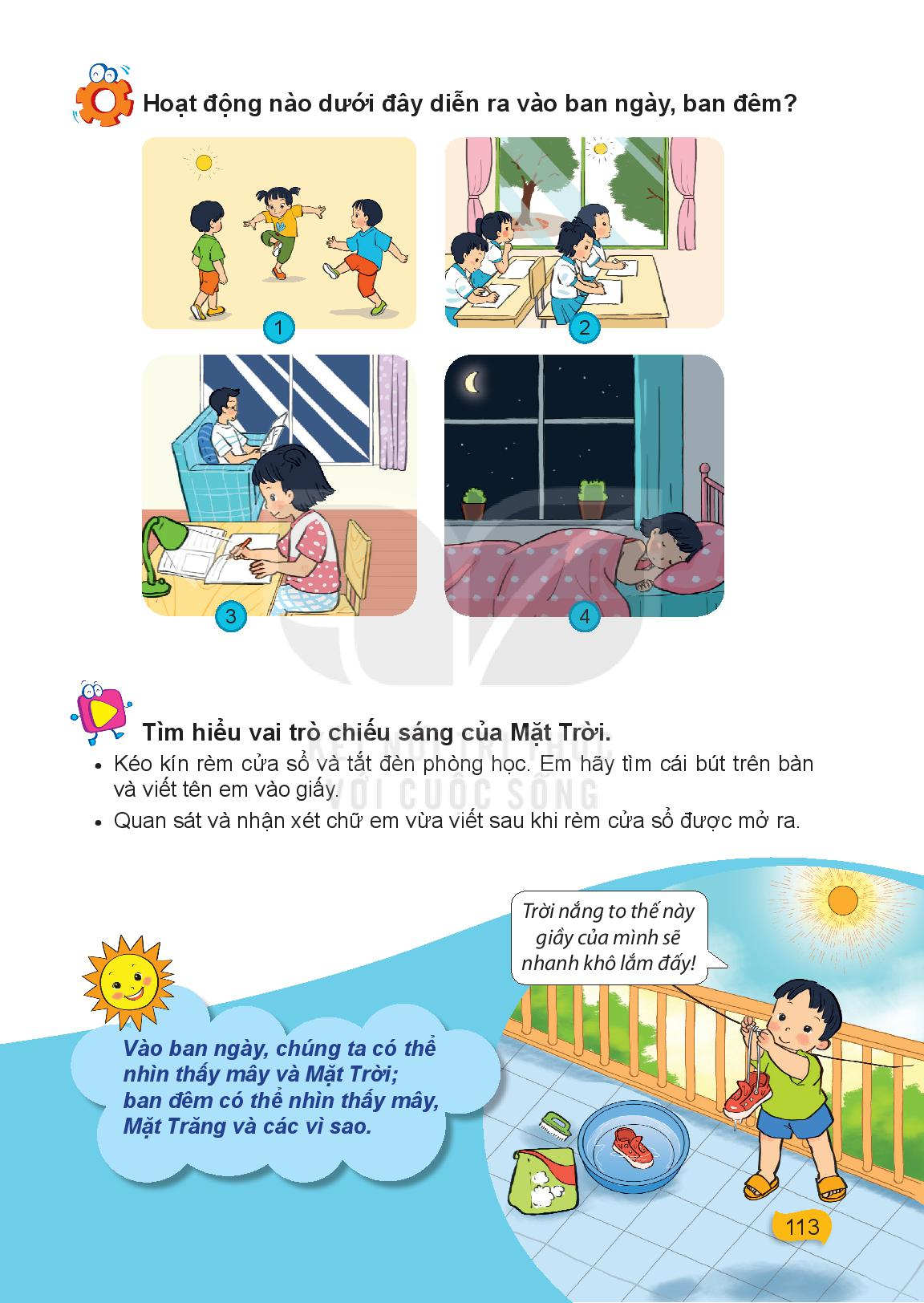